Grupa KONČAR 
u 2024.
Sadržaj
Pregled ključnih trendova
Rast svih poslovnih pokazatelja
Iskoraci KONČARA u 2024.
Strategije poslovanja
Plan poslovanja Grupe KONČAR za 2025.
Aktivan član zajednice
Nagrade i priznanja u 2024.
Pregled ključnih trendova
Snažan zaokret prema OIE
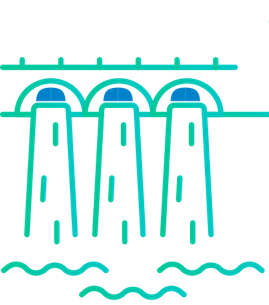 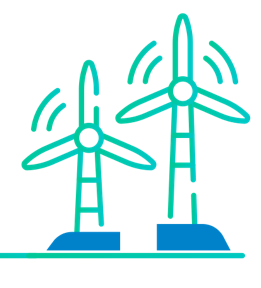 OIE kapaciteti i gap do globalnog utrostručenja 2022. – 2030.
GW
11 450.0 GW
12 000
Globalni kapacitet OIE 
do 2030.
9760 GW
10 799.1 GW
Globalni porast
kapaciteta OIE u 2024.
666 GW
9 763.1 GW
10 000
7 902.5 GW
8000
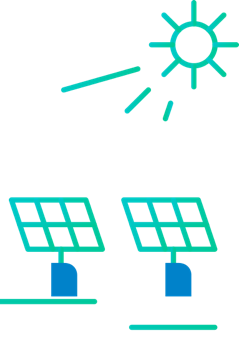 6000
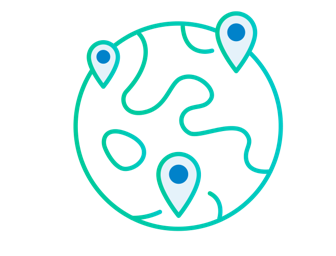 x2.2
3 680.6 GW
x2.9
x3.0
x2.7
4000
2000
Globalni kapacitet OIE do 2030.
2,7x veći 
u odnosu na danas
OIE kapacitet stavljen u funkciju 2024.-2030.
5520 GW
0
2022.
Trenutne ambicije zemalja do 2030.
Glavni scenarij u 2030.
Ubrzani scenarij u 2030.
Utrostručenje u 2030.
Kapaciteti OIE
Čimbenik rasta
Izvor: IEA, Renewables 2024
Rast kapaciteta OIE po zemlji/regiji, glavni scenarij 2017. - 2030.
GW
0
500
1000
1500
2000
2500
3000
3500
Kina
EU
SAD
Indija
Južna Amerika
ASEAN
2017.-2023.
MENA
2024.-2030.
Subsaharska Afrika
Ostale zemlje
Rast kapaciteta OIE u segmentu tehnologije, glavni scenarij, 2010. - 2030.
GW
6000
SE-utility
5000
SE-distributed
Onshore wind
4000
Offshore wind
3000
HPP
Bioenergija
2000
Geotermalna
CSP
1000
Ocean
SE i VE za vodik
0
Implikacije na elektroenergetsku mrežu
U ovom trenutku najmanje 1500 GW projekata VE i SE u naprednoj je etapi razvoja i čeka priključenje

U mnogim zemljama elektroenergetska mreža postaje usko grlo u energetskoj tranziciji 

Tijekom sljedeća dva desetljeća potrebno je dodati, modernizirati ili zamijeniti 80 milijuna km elektroenergetske mreže diljem svijeta

Potrebno je udvostručenje ulaganja u mrežu do 2030. sukladno s rastom obnovljivih izvora energije
Rast svih poslovnih pokazatelja
Četiri uzastopne rekordne godine
Ukupni prihodi od prodaje i izvoza
Izvoz po regijama
mil EUR
UkupnoIzvoz
mil EUR
Hrvatska
Izvoz
Zemlje okruženja
Amerika i Australija
Europske zemlje izvan EU
Backlog
Azija i Afrika
EU
1.005
580
Neprekidno povećanje backloga
1.005
mil EUR
307
580
307
245
426
237
355
426
417
355
319
225
31.12.2020.
31.12.2023.
31.12.2022.
31.12.2021.
31.12.2019.
Nagovještaj još jedne rekordne godine (Q3 2024.)
Novougovoreni poslovi: 1,28 milijardi eura, 76,5% na izvoznim tržištima
Backlog: 1,96 milijardi eura
Ugovori za 2025. i naredne godine dosegnuli iznos od 1,52 milijarde 
Neto dobit: 116,6 milijuna eura, rast za 141,4% više u odnosu na Q3 2023.
Prihodi od prodaje proizvoda i usluga: 734,6 milijuna eura
73% prihoda ostvareno u izvozu
Prihodi na tržištu EU-a: 398,2 milijuna eura, rast od 35,3% u odnosu na Q3 2023.
EBITDA je u prva tri kvartala porasla za 75,5 milijuna eura te iznosi 139,5 milijuna eura, dok EBITDA marža iznosi 19% 
Tržišna kapitalizacija premašila iznos od 1 milijarde eura
Pregled rezultata Grupe KONČAR u razdoblju 2008. - 2024.
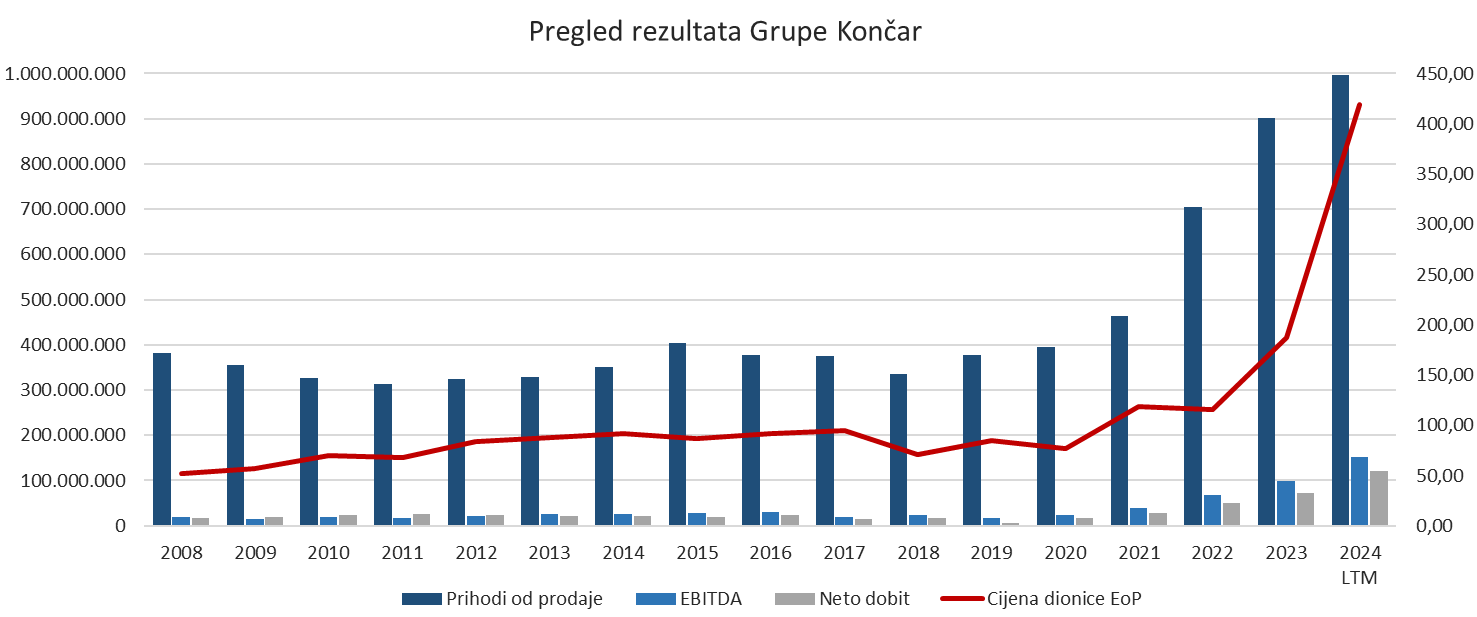 Iskoraci KONČARA u 2024.
Siječanj
KONČAR - Mjerni transformatori isporučili 39 naponskih i kombiniranih mjernih transformatora naponskog nivoa 123 kV za Austriju
Projekt Lika započeo s realizacijom - dugo očekivani projekt razvoja hrvatskog elektroenergetskog sustava u kojem sudjeluje Dalekovod
Za Irsku energetski transformator najveće snage dosad
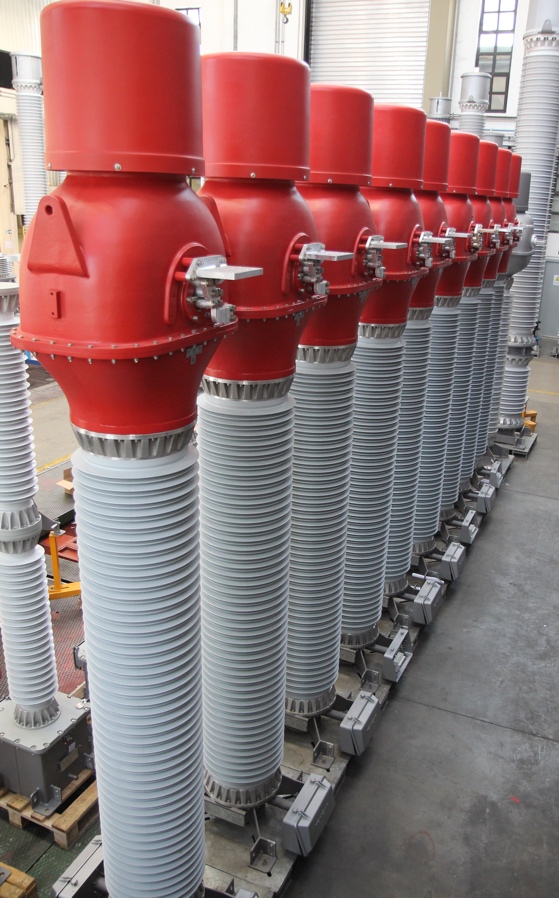 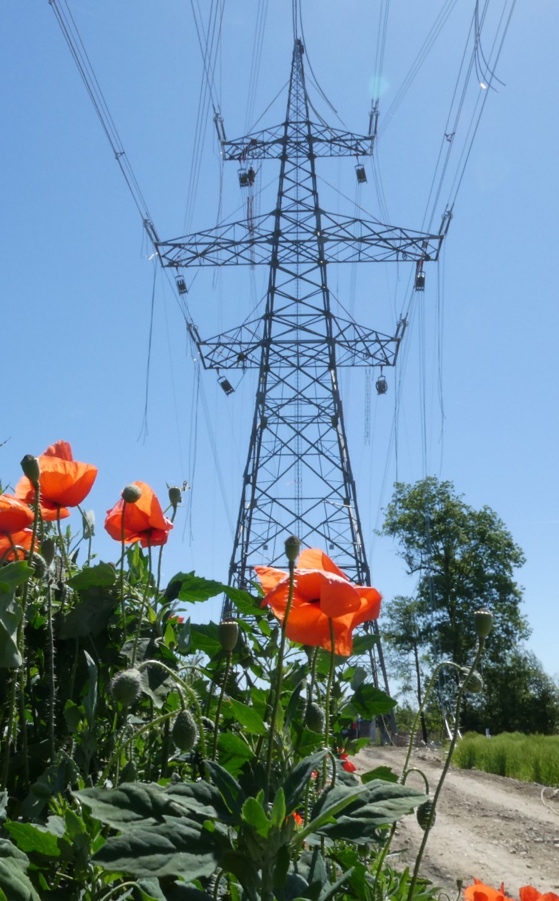 Veljača
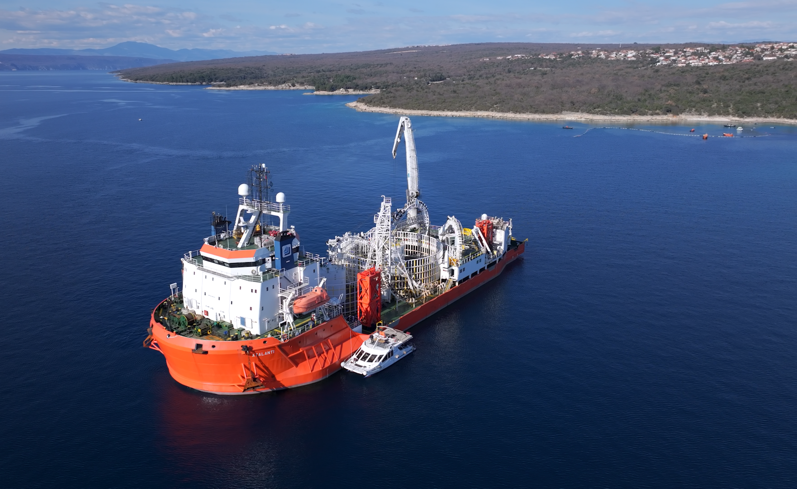 Povratak na tržište Iraka isporukom srednjenaponskih postrojenja
Isporučeni prvi GREEN LINE transformatori za Latviju
Završena montaža dvaju generatora na novoj HE Gratkorn u Austriji
Ugovorena isporuka i polaganje podmorskih kabela 110 kV u sklopu projekta Revitalizacija, izgradnja, digitalizacija i modernizacija hrvatske prijenosne elektroenergetske mreže
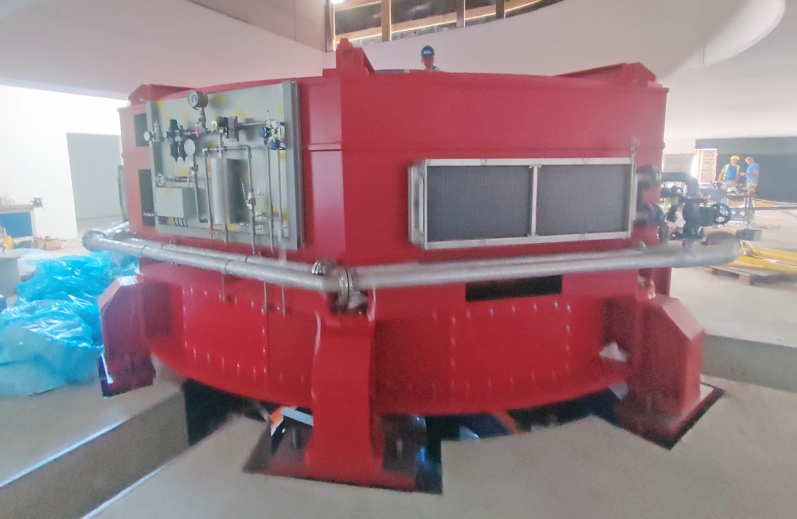 Ožujak
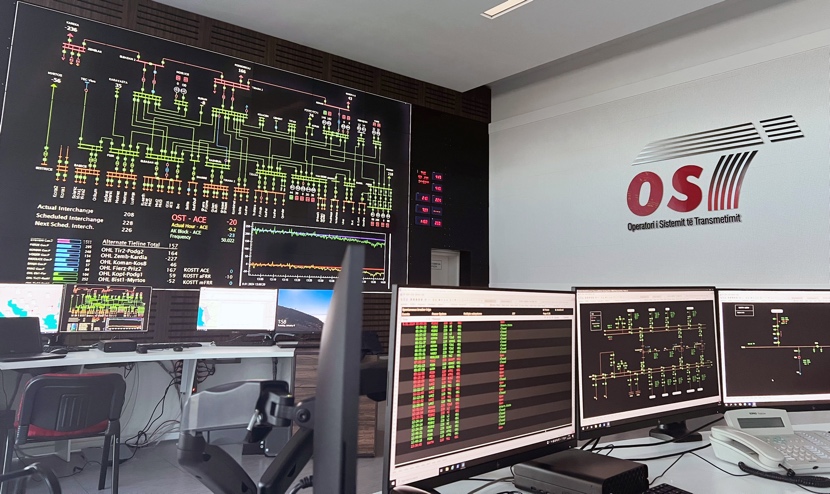 U rad pušten prvi nacionalni dispečerski centar realiziran izvan Hrvatske
Transformatorski kotao offshore izvedbe za belgijskog kupca
KONČAR – Mjerni transformatori isporučili 21 strujni mjerni transformator naponskog nivoa 380 kV u Saudijsku Arabiju
Nizozemska – novo tržište za srednje energetske transformatore
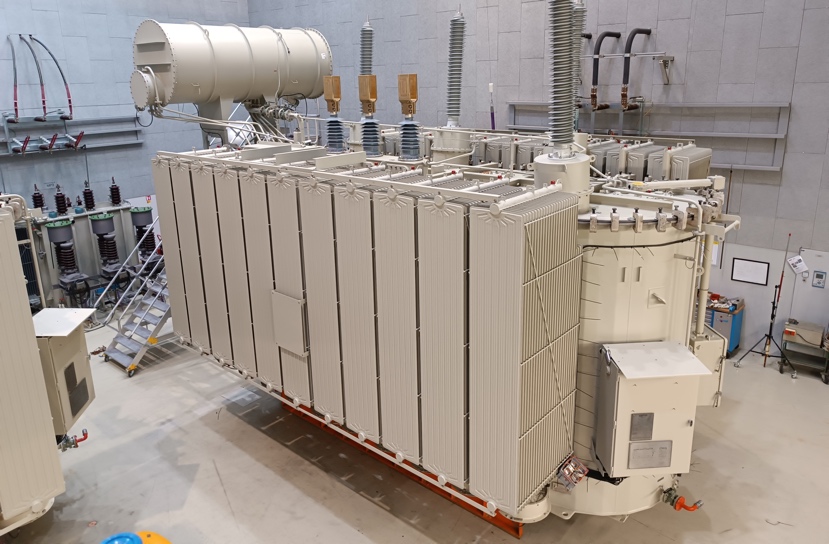 Travanj
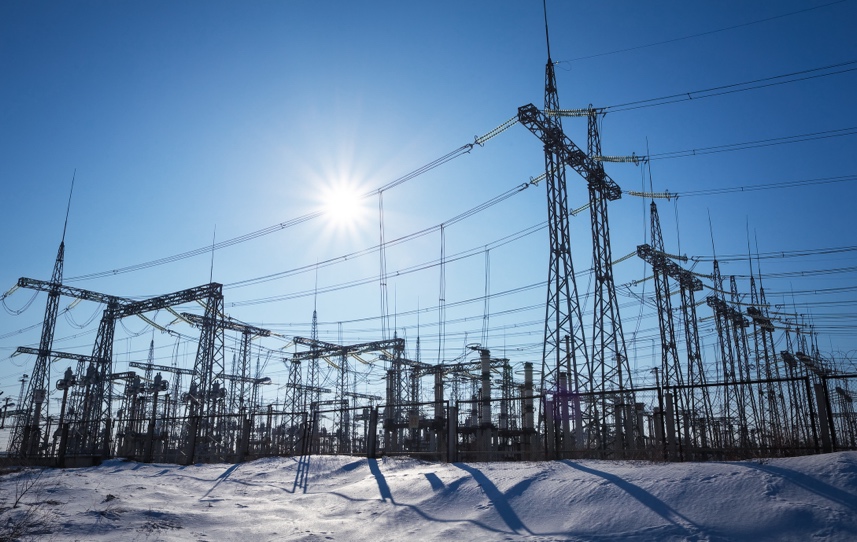 Novi ugovor u Švedskoj – rekonstrukcija 130 kV trafostanice
Završen EU projekt isporuke 21 vlaka
Dva nova projekta isporuke hidrogeneratora u Skandinaviju, vrijedna više od 13 milijuna eura 
Počela proizvodnja 20 novih tramvaja za Zagreb
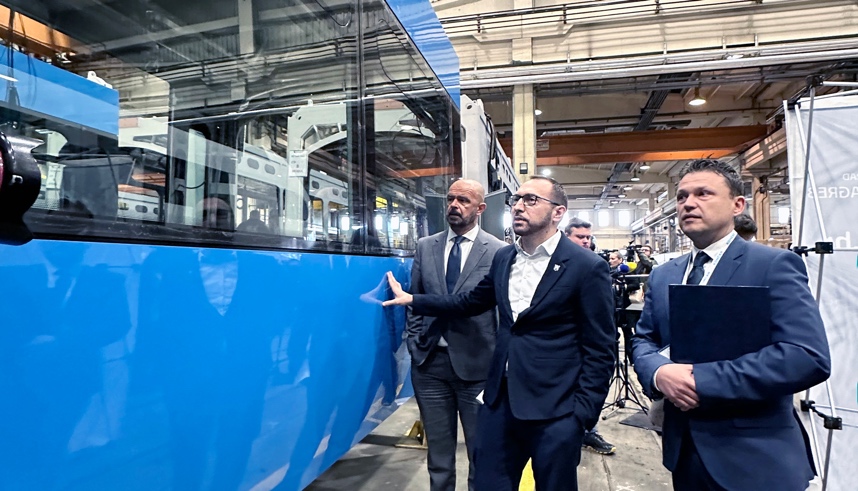 Svibanj
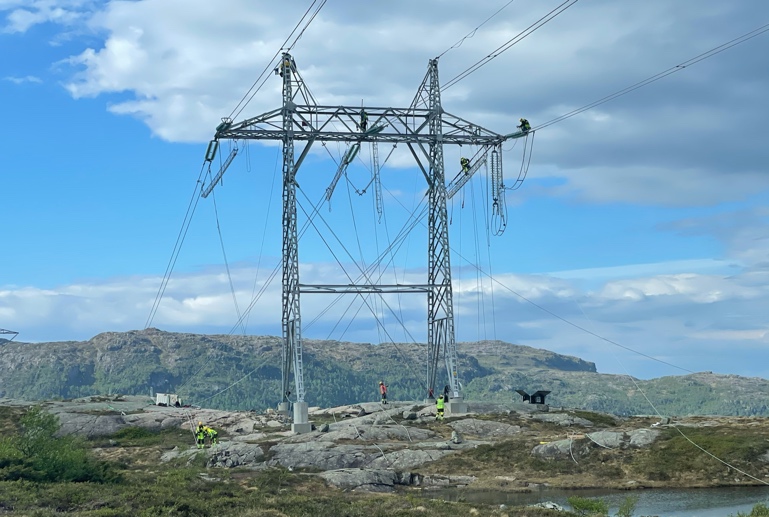 Dalekovod pobijedio na četiri kapitalna natječaja za projektantske usluge švedskog operatora prijenosnog sustava 
Ispitan transformator na kratki spoj za španjolskog kupca 
Novorazvijeni kombinirani naponski mjerni transformator velike snage,     prvi takav u svijetu
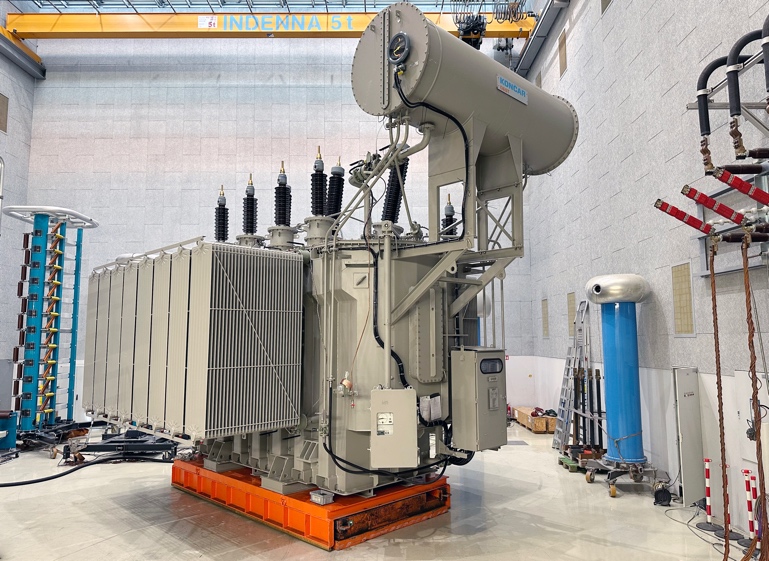 Lipanj
Ugovor za revitalizaciju HE Vidraru u Rumunjskoj u vrijednosti od 80 milijuna eura
Ugovorena dva nova projekta hidroelektrana u Švedskoj, vrijedna      više od 12 milijuna eura 
Ugovor za isporuku opreme i radove na rekonstrukciji RHE Velebit 
Izgradnja još šest fotonaponskih elektrana na tvornicama KONČARA
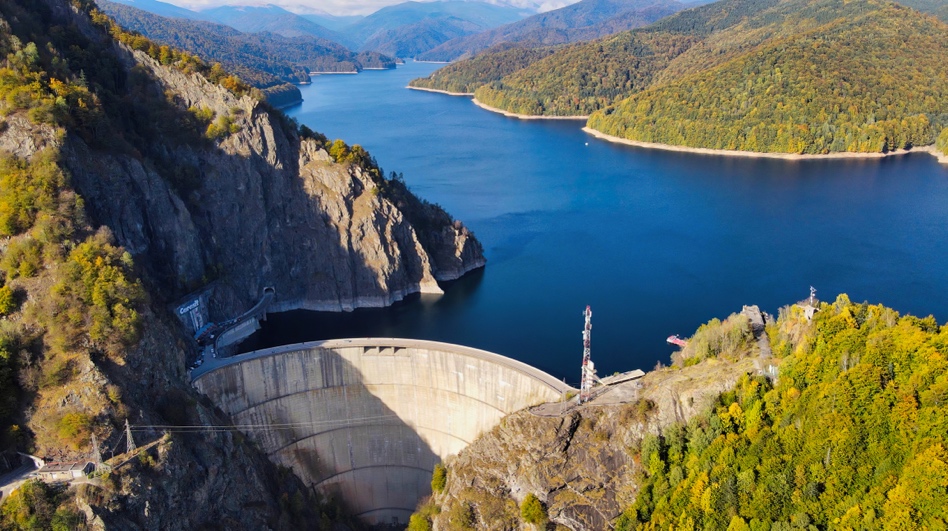 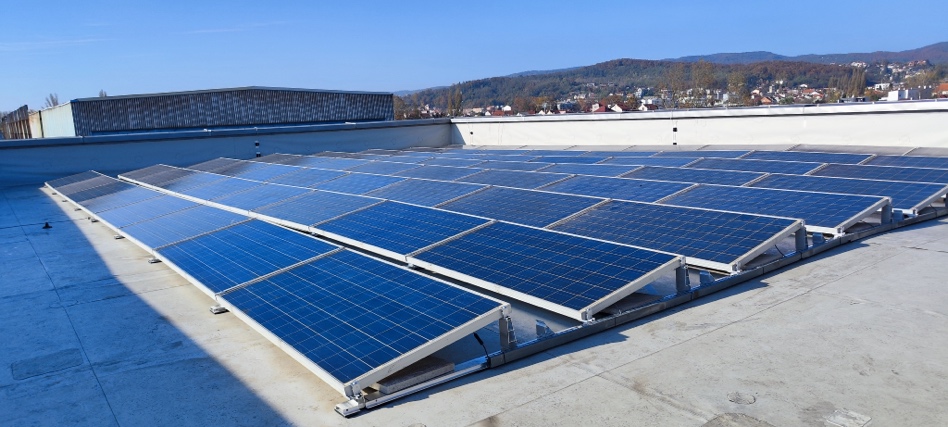 Srpanj
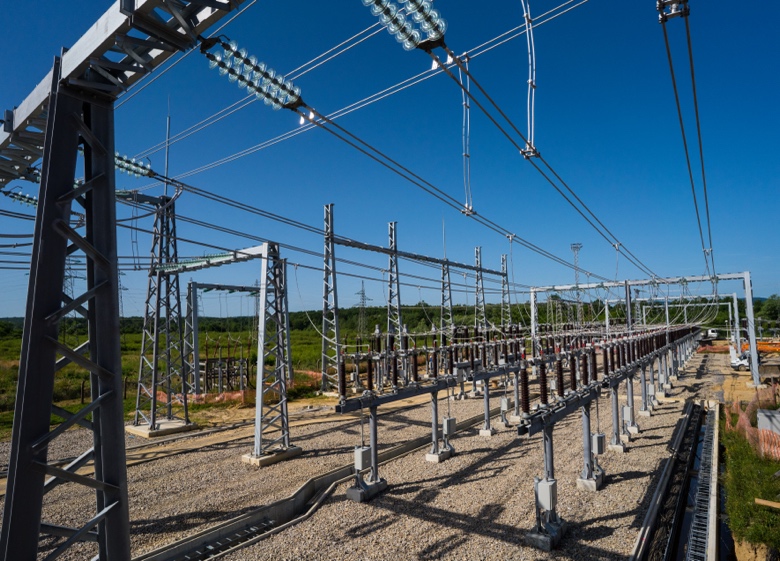 Ugovor za rekonstrukciju visokonaponskih transformatorskih stanica za Cipar 
Ugovoreno šest elektrodizelskih motornih vlakova za daljinski promet
Sporazum o suradnji s korejskim institutom o međusobnom pružanju usluga certificiranja
Prvi ugovor za isporuku generatora za tržište Azerbajdžana
Isporučene prigušnice najveće snage dosad za kupca u SAD-u
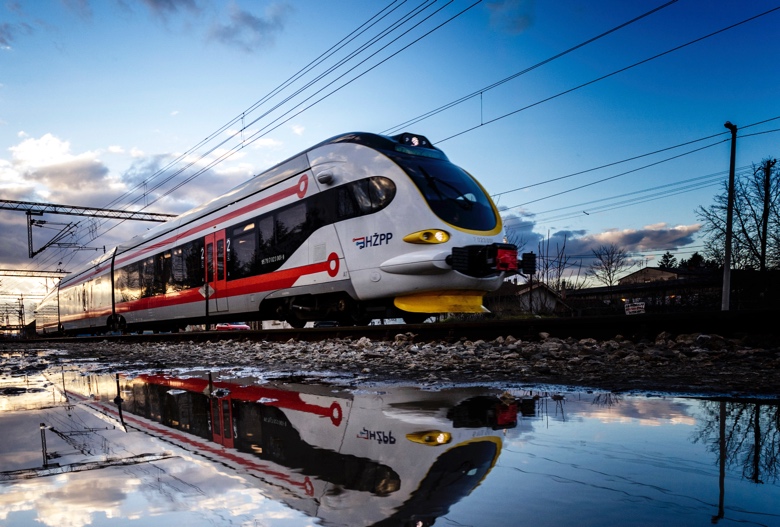 Sporazum o Joint Ventureu s partnerom Siemens Energy AG
Uspostava novog zajedničkog društva KONČAR – Transformatorski kotlovi
KONČAR većinski vlasnik sa 60% udjela
Odgovor na rastuću globalnu potražnju za transformatorima
Izgradnja suvremene i vrhunski opremljene tvornice transformatorskih kotlova na KONČAREVOJ lokaciji u Sesvetskom Kraljevcu
Otvaranje novih radnih mjesta
Značajno proširenje proizvodnih kapaciteta
Opsežna razmjena znanja i iskustava
Znatniji tehnološki razvoj i podizanje standarda izvrsnosti
Snažniji nastup na globalnom tržištu i viša otpornost na krize
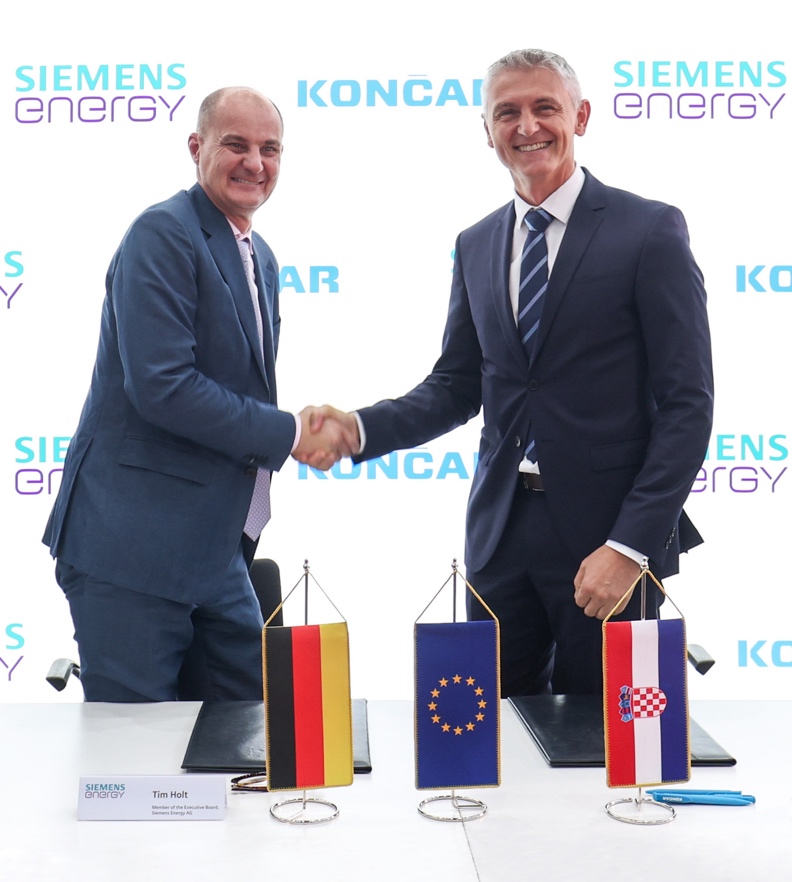 Kolovoz
Distributivni transformatori za sigurnu budućnost mreže istočne Danske
Ugovoreni GREEN LINE transformatori za tržište Portugala
Nadogradnja sustava za ispitivanje dalekovoda u HOPS-u
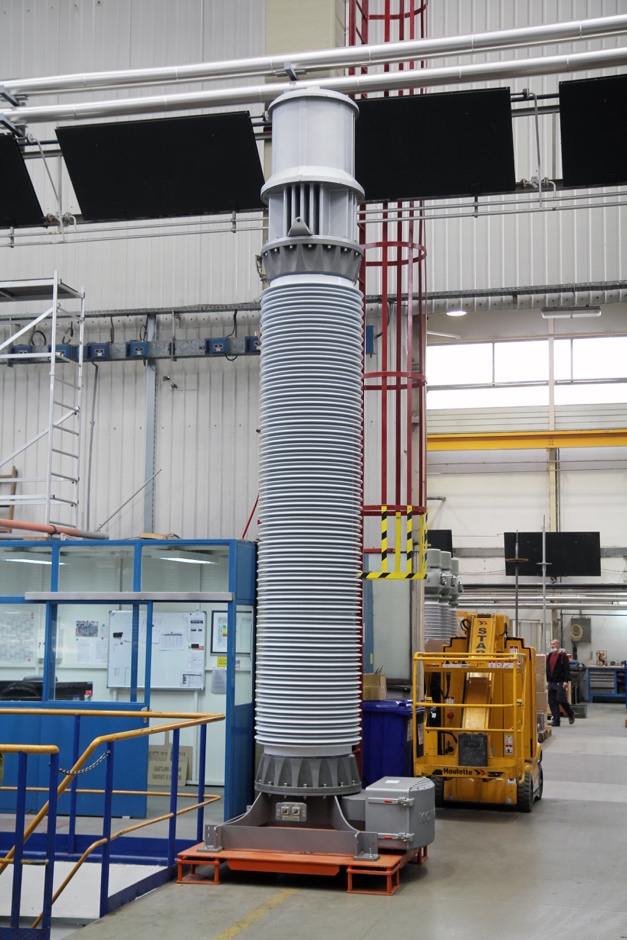 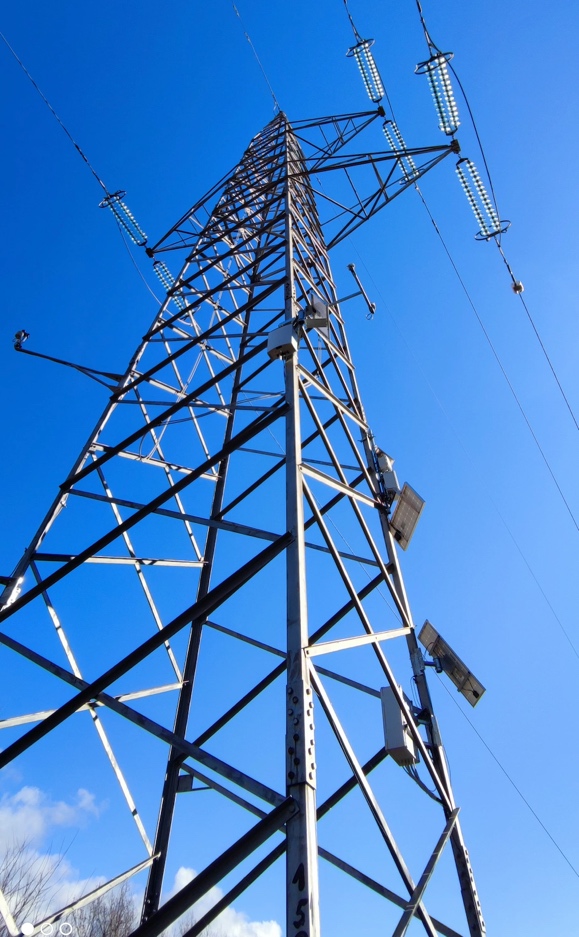 Rujan
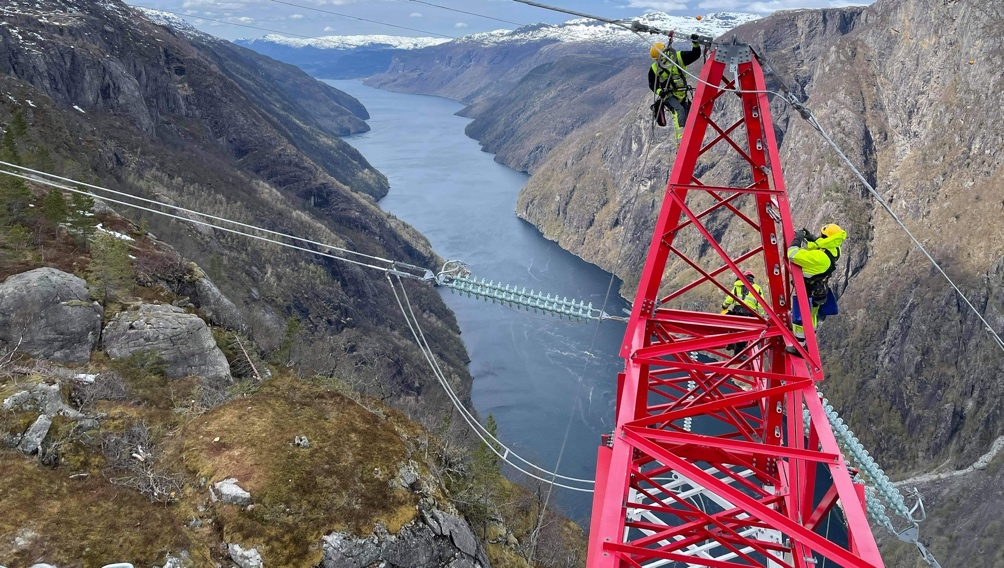 Ugovoreno dodatnih dvadeset novih kraćih tramvaja za Zagreb 
Novi ugovori s australskim i novozelandskim kupcima mjernih transformatora
Ugovor za izgradnju novog dalekovoda u Norveškoj, vrijedan više od 60 milijuna eura
KONČAR i finski partner šire mrežu punionica u regiji
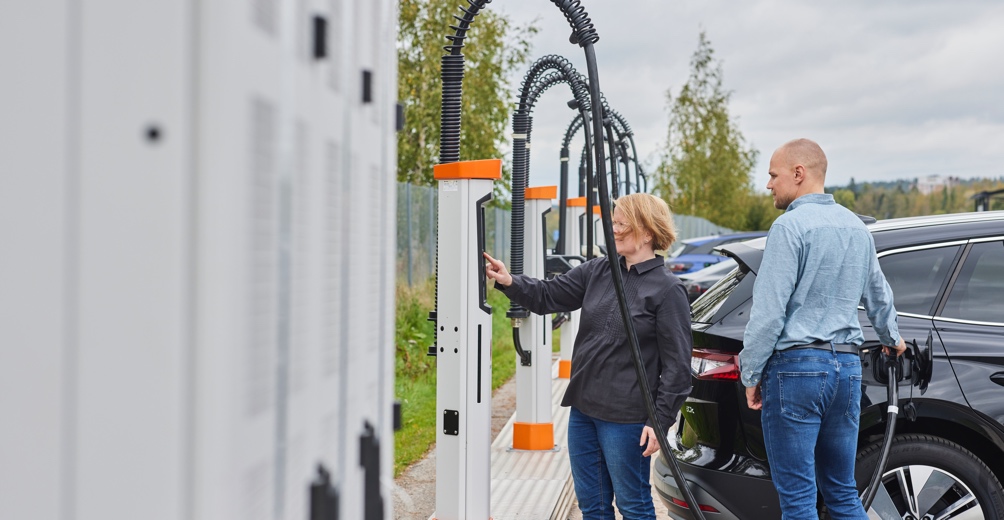 Premijera baterijskog vlaka i predstavljanje mjernog vlaka na sajmu InnoTrans 2024.
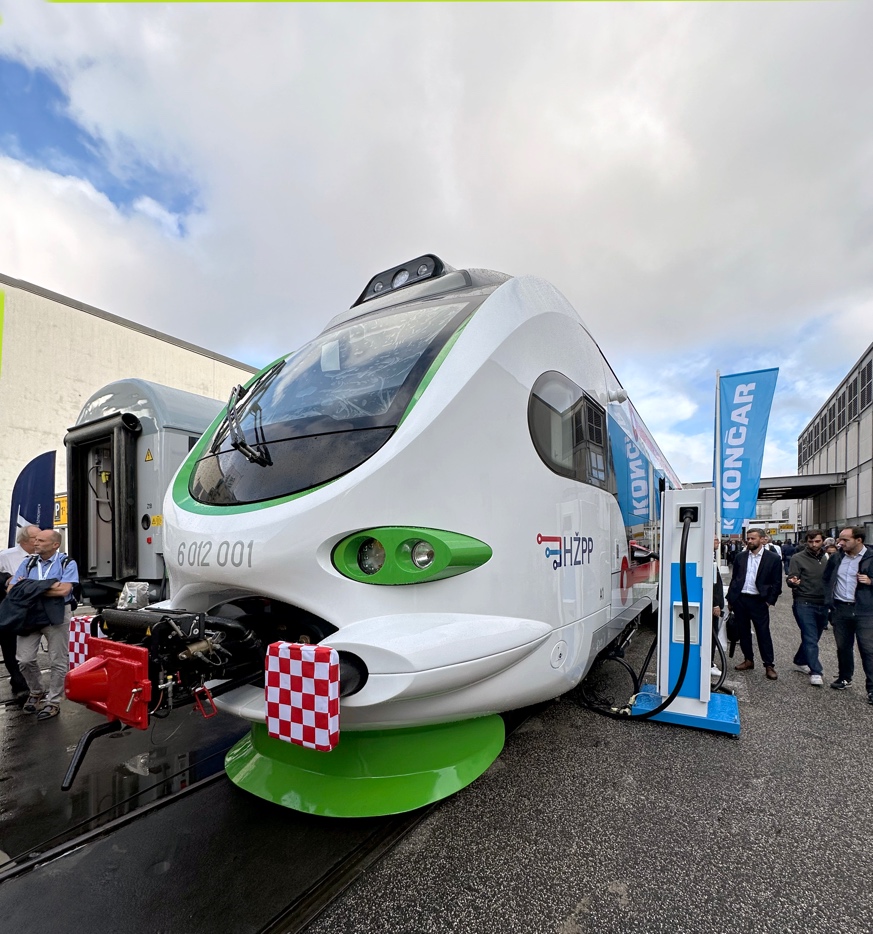 Najveći svjetski sajam transportne industrije 
KONČAR prvi put u povijesti istovremeno predstavio dva svoja vlaka
Jedini baterijski vlak predstavljen na najvećoj svjetskoj pozornici
Najsloženiji tehnološki proizvodi hrvatske industrije
Rezultat samostalnog razvoja 
Pogonske baterije smještene su na krovu vozila, rađene su na bazi litijske NMC tehnologije i kapaciteta su energije od 736 kWh
Predstavljen i stabilni energetski priključak za punjenje
Listopad
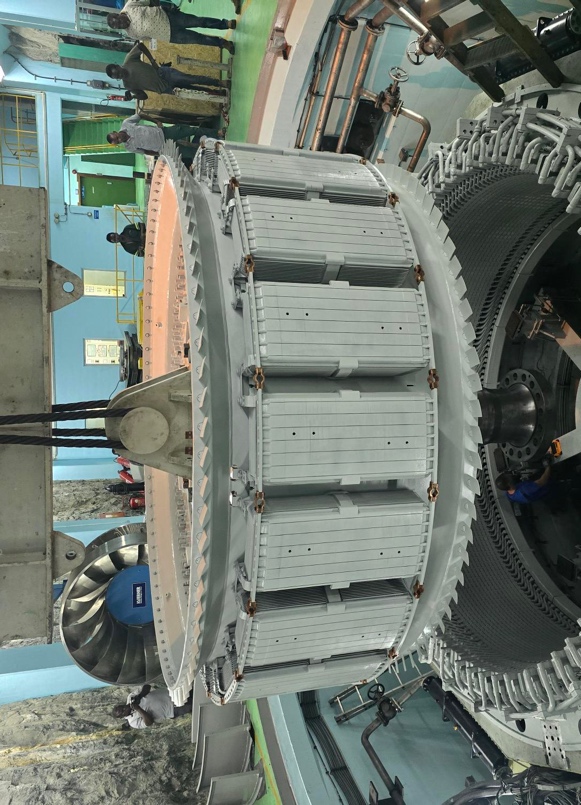 Završen remont generatora na HE Mtera u Tanzaniji
Ugovor za isporuku srednje energetskih transformatora s njemačkom tvrtkom za opskrbu energijom
U Njemačkoj ugovoren projekt za sveobuhvatnu sanaciju dalekovoda, vrijedan više od 30 milijuna eura
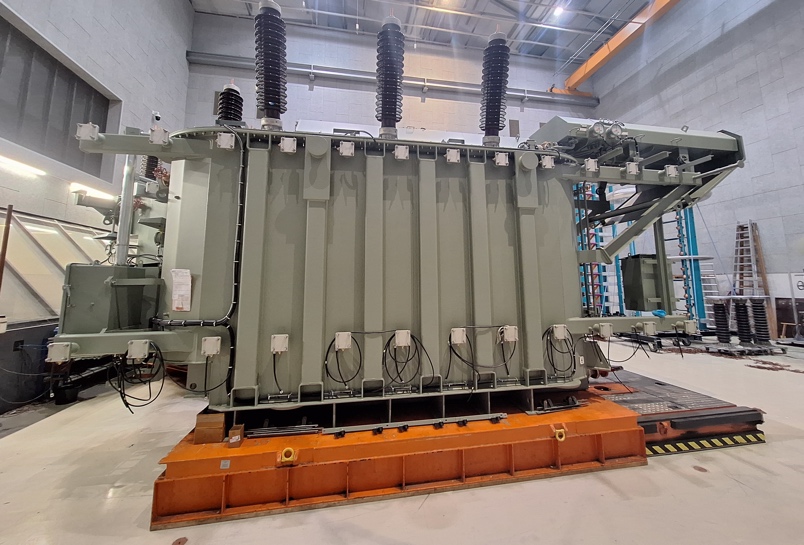 Studeni
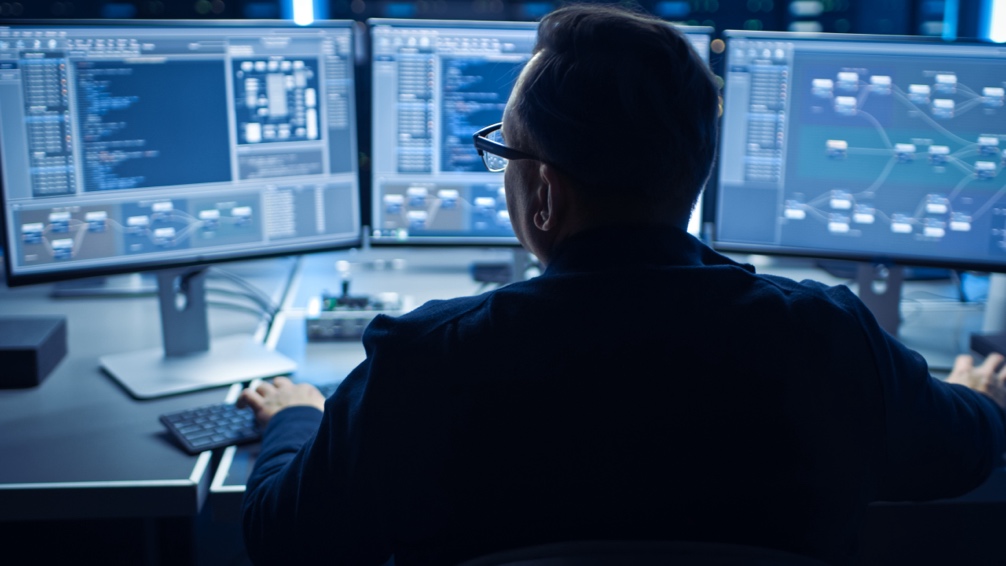 Nova referenca za SCADA-u u Belgiji
Ugovorena uspostava sigurnosno- operativnog centra
Modernizacija sustava uzbude u Kostariki
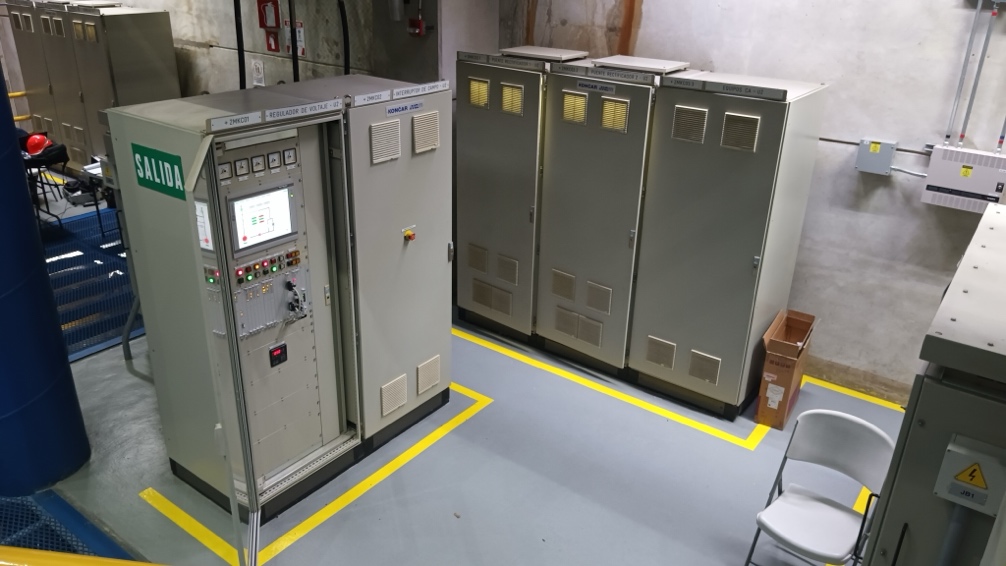 Prosinac
Završetak prve etape radova na revitalizaciji i dogradnji tramvajske infrastrukture za GPP Osijek 
Najveća pojedinačna narudžba mjernih transformatora estonskog OPS-a
Novi kupac energetskih transformatora u Švedskoj
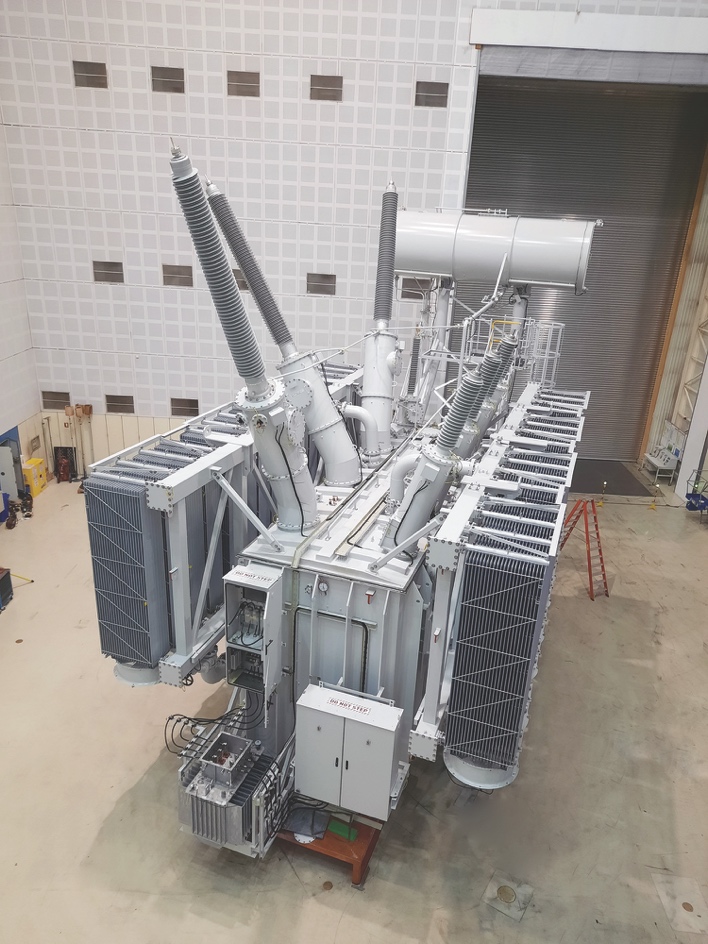 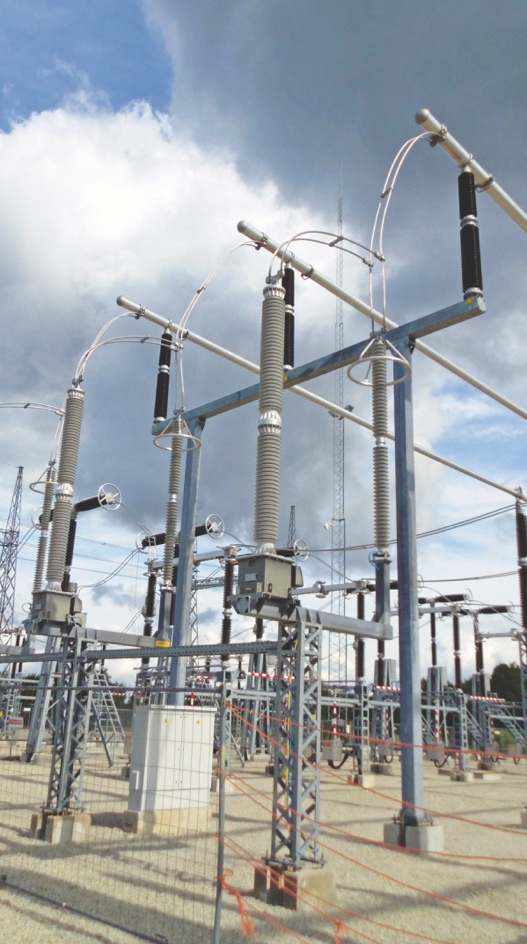 Strategije poslovanja
Strategija održivosti 1.0
2024. – 2026.
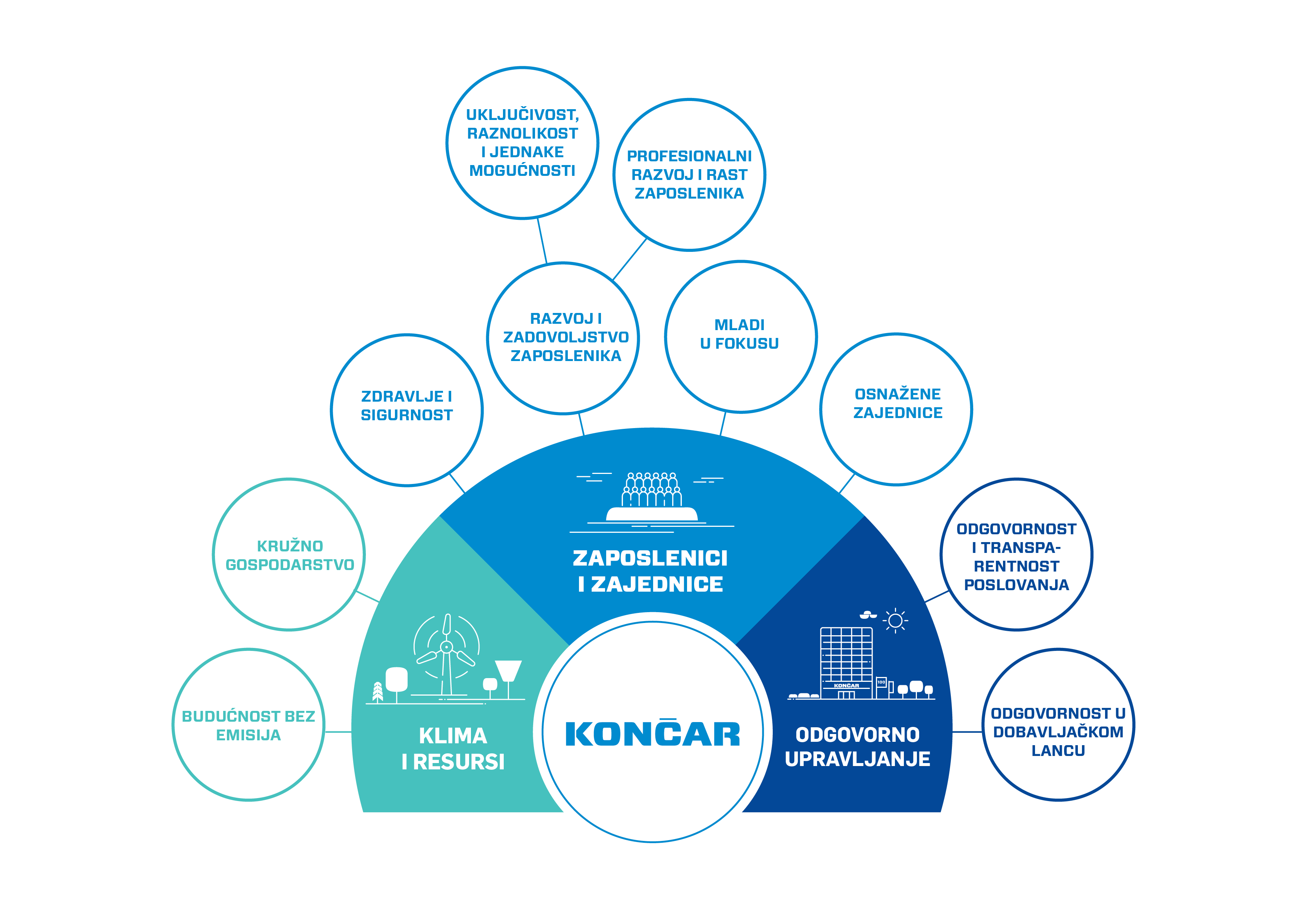 Naši strateški prioriteti
Ljudi, tehnologije, investicije – KONČAR 2030.
Put do uspjeha
Tri strateška stupa: 

Jačanje osnovne djelatnosti Daljnji rast uspješnih segmenata poslovanja

Investiranje u budućnostSuvremen portfelj usmjeren na energetsku tranziciju
Agilan ekosustav Učinkovit operativni model sa snažnim tržišnim kapacitetima koji uspješno integrira interne resurse s vanjskim strateškim partnerima
Nastavak investicijskog zamaha:

Širenje i modernizacija proizvodnih kapaciteta

R&DI i razvoj inovacija u poslovnom portfelju

Profesionalni i osobni razvoj ljudi te pružanje konkurentnijih uvjeta
Fokus na ljude
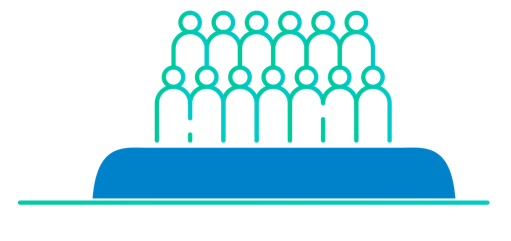 Novi operativni model
3 ključne promjene:
Jačanje 
Divizija
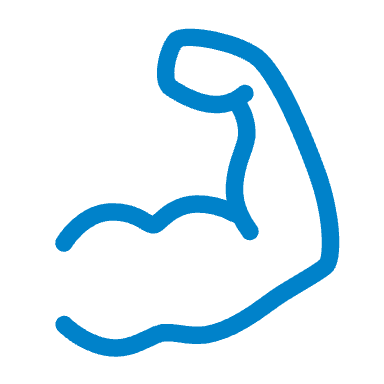 Povećanje odgovornosti divizija za prihode, profitabilnost i inovativnost portfelja 
Iskorištavanje sinergija među poduzećima
Osnaživanje 
prodaje i upravljanja proizvodima
Uspostavljena organizacijska jedinica prodaje usredotočena na kupce i tržište s ciljem povećanja prihoda za sve Divizije
Predani product menadžeri vode agilne umrežene timove, s odgovornošću za profitabilnost proizvoda
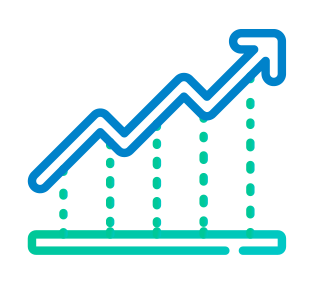 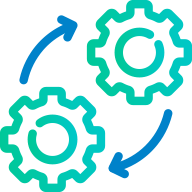 Funkcije podrške djeluju prema principu zajedničkih uslužnih centara (SSC) na razini Grupe
Centralizacija funkcije strateške nabave i uvođenje procesa prioritizacije CAPEX-a
Postizanje sinergija 
i jačanje kapaciteta kroz centralizirane funkcije
KONČAR 2030.
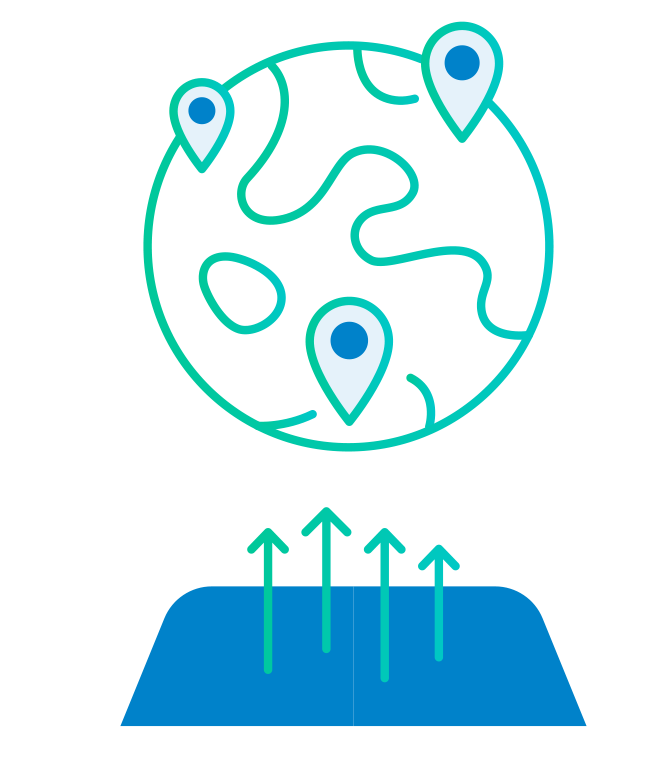 KPIs:

Udio usluga u prihodu od 15%
Prihod od izvoza 85%
3 regionalna središta na globalnoj razini
#1 izbor u elektroenergetici na području CEE
Digitalizirano 80% portfelja proizvoda
Najpoželjniji poslodavac u energetskoj tranziciji u Hrvatskoj
Smanjiti emisije opsega 1 i 2 za 45%
Do kraja 2030. izgraditi više od 500 MW vlastitih OIE
Digitalizirani portfelj proizvoda s većim udjelom prihoda od usluga
Značajna prisutnost na novim tržištima s punim portfeljem proizvoda
Agilan operativni model koji podržava daljnji rast Grupe i razvoj ljudi
Plan poslovanja Grupe KONČAR za 2025.
Plan poslovanja 2025.
Konsolidirani plan poslovanja za 2025. godinu, utemeljen na odličnom backlogu, koji će prema procjenama do kraja godine dosegnuti iznos veći od 2,1 milijarde eura
Ukupni prihodi Grupe KONČAR u 2025. godini planirani su u iznosu većem od 1,1 milijarde eura
Izvoz će i dalje dominirati u prihodima od prodaje proizvoda i usluga, planirani udio izvoza veći od 70%
Planiran rast na svim tržištima, no Europska unija i dalje ostaje najznačajnije tržište
Najznačajniji izvoz planira se u Njemačku, Švedsku, Norvešku i Nizozemsku
Očekuje se daljnja provedba Europskog zelenog plana i nastavak investicija u projekte dekarbonizacije, obnovljive izvore energije, električnu mobilnost te digitalnu transformaciju
CAPEX je planiran u iznosu većem od 80 milijuna eura - ulaganja u proširenje proizvodnih kapaciteta, tehnologiju i razvoj novih proizvoda
Daljnje povećanje prihoda i profitabilnost
Nastavak transformacije u smjeru jačanja globalne prisutnosti
Nastavak opsežnih ulaganja u ljude u cilju pozicioniranja KONČARA kao najpoželjnijeg poslodavca u svojoj industriji
Aktivan član zajednice
U 2024. KONČAR je podržao domaću zajednicu s 400.000 eura kroz program sponzorstava i donacija
Podržavali smo:
Humanitarne i socijalne aktivnosti
Zaštitu okoliša
Poticanje izvrsnosti
Kulturu i umjetnost
Sport
Stručne skupove i projekte domaćih medija
Suradnje na koje smo posebno ponosni
Podrška Hrvatskog paraolimpijskog odbora (HPO)
UNICEF - radionice o uključivanju dječjih prava u poslovanje Grupe KONČAR i online predavanja za zaposlenike o poticajnom roditeljstvu
Donacije Humanitarnoj zakladi Za djecu Hrvatske
Posebna božićna donacija SOS Dječjem selu Hrvatska
Podrška zajednici – individualne donacije ugroženim skupinama, obiteljima i pojedincima za potrebe liječenja ili zbrinjavanja drugih egzistencijalnih pitanja
Podrška obrazovanju – cjelogodišnja podrška domaćim fakultetima i srednjim školama, podrška radu studentskih udruga
Podrška amaterskom sportu – cjelogodišnja podrška domaćim amaterskim sportskim klubovima i udrugama
Podrška kulturi i baštini – suradnja s Ansamblom Lado i cjelogodišnja podrška domaćim udrugama pri organizaciji kulturno-umjetničkih događaja i dostojanstveno obilježavanje važnih nacionalnih obljetnica
Nagrade i priznanja u 2024. godini
Nagrade i priznanja
Vrijedne nagrade na 19. KONVENCIJI HRVATSKIH IZVOZNIKA – KONČAR – Distributivni i specijalni transformatori najbolji veliki izvoznik u 2023. godini, a KONČAR – Mjerni transformatori najveći izvoznik u Kanadu u 2023. godini (Zlatni ključevi) 
Platinasti ključ KONČAR – Distributivnim i specijalnim transformatorima i KONČAR – Energetskim transformatorima, zajedničkom društvu KONČARA i Siemens Energyja – dodjeljuje se izvoznicima koji su u kontinuitetu dokazali svoju izvrsnost u poslovanju i izvoznim rezultatima
Plaketa Zlatna kuna KONČAR – Distributivnim i specijalnim transformatorima – priznanje HGK komore Zagreb u kategoriji velikih trgovačkih društava s područja grada Zagreba za izvanredne poslovne rezultate i doprinos gospodarstvu grada Zagreba u 2023. godini
Zlatna kuna KONČAR – Distributivnim i specijalnim transformatorima – za uspješnost u poslovanju i doprinos hrvatskom gospodarstvu u 2023. godini, u kategoriji velikih trgovačkih društava 
ESG rating HGK –  KONČAR – Distributivni i specijalni transformatori (D&ST) prepoznati su najboljim primjerom održivog poslovnog modela u Hrvatskoj
Nagrade i priznanja
Game Changer Awards 2024. – nagrada najnaprednijim tehnološkim tvrtkama i liderima u 2024. godini, KONČAR – Digital osvojio nagradu u kategoriji Cybersecurity Project of The Year za projekt KONČAR PROZA Station
Priznanje „Slavko Krajcar“ za tehnološke inovacije – dodijeljeno KONČAR – Institutu za elektrotehniku za projekt izgradnje laboratorija za velike električne strojeve i pogone (LAVESP)
Drugu godinu zaredom nagrada Hrvatske agencije za nadzor financijskih usluga (HANFA) za najbolju usklađenost s Kodeksom korporativnog upravljanja u 2023.
Brand Leader 2024. – za izvrsnost u građenju i promidžbi brenda u 2023. godini 
Predsjednik Uprave Gordan Kolak imenovan Gospodarstvenikom godine prema izboru stručnog žirija i prema izboru čitatelja Večernjeg lista i Poslovnog dnevnika
EPL AWARD 2024. za ukupnost i izvrsnost poslovne komunikacije i pozitivan doprinos ostvaren tijekom 2024. godine na temelju upravljane i strateški vođene komunikacije
Nagrada Zagrebačke burze Zlatna dionica godine – za najvišu konkurentnost dionica na Zagrebačkoj burzi u 2024. godini
Hvala na pozornosti!